Evolutions of the measurement program 
& QA/QC of the French EMEP monitoring network
A. Bourin, S. Sauvage, C. Debevec, E. Tison, I. Fronval, B. Herbin, P. Coddeville 

IMT Lille Douai
21th Task Force on Measurements and Modelling Meeting
  11 - 13 May 2020, Online Meeting
1
21th Task Force on Measurements and Modelling Meeting
the French EMEP monitoring network
2
History
Major ions, pH atmospheric deposition
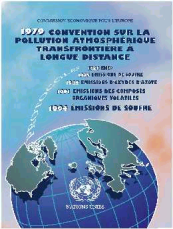 1978 – convention LRTAP
Acidification & Eutrophisation
SO2, SO42-
1992  Photochemical oxydant
1990 Scient. & Tech. Coord. LCSQA/IMT LD
Ozone, VOCs
1998  Heavy metals, particles et POPs
Heavy metals deposition, PM10
Inorganics, gases, PMtsp
2004/107/EC Directive
PM10, 2.5
2008/50/EC Directive
PM2.5 (inorg. ions, EC/OC)
PAHs deposition, PM10
2020 to be continued
21th Task Force on Measurements and Modelling Meeting
the French EMEP monitoring network
3
Current
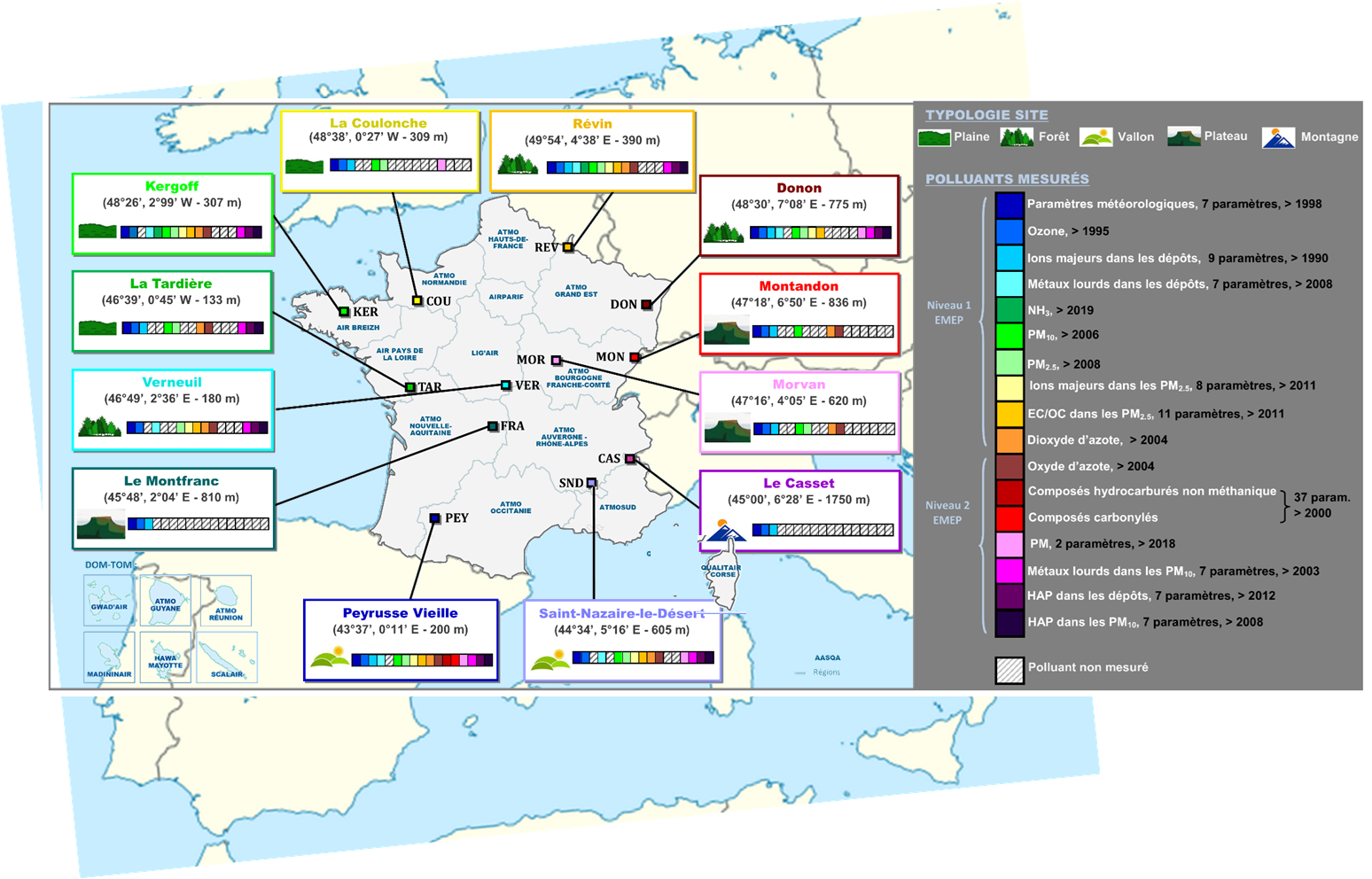 Site typology
Mountain
Plain
Forest
Valley
Plateau
Monitoring program
Meteorology
Ozone
Inorganic compounds in precipitation
Heavy metals in precipitation
NH3
EMEP level 1
PM10
PM2.5
Inorganic compounds in PM2.5
Organic compounds in PM2.5
NO2
NO
HCNM
Carbonyls
EMEP level 2
PM1, size distribution, number concentration
Heavy metals in PM10
PAHs in precipitation
PAHs in PM10
Not measured
Peyrusse Vieille FR0013
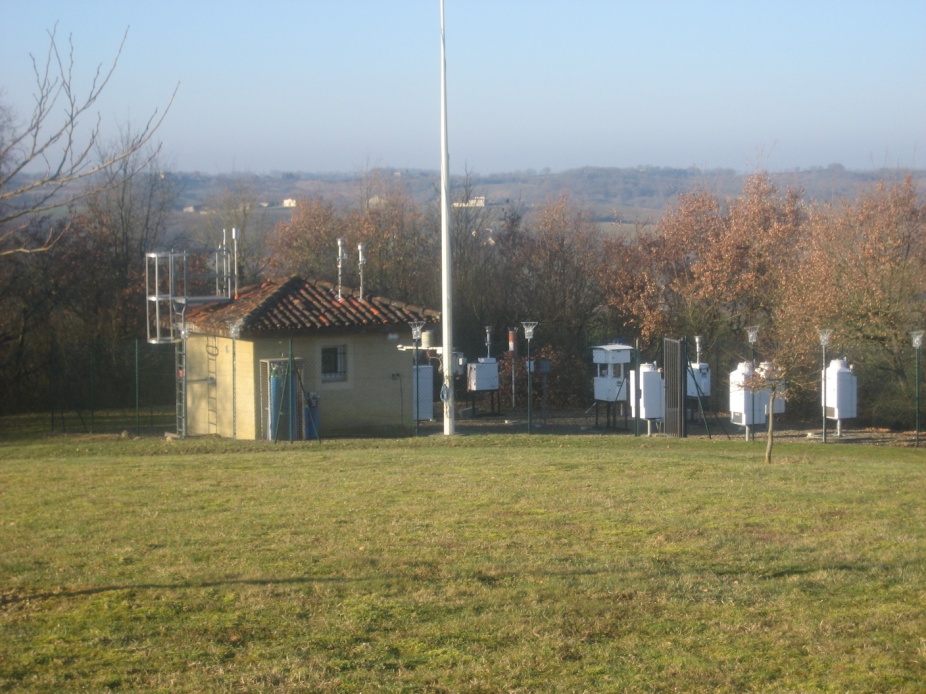 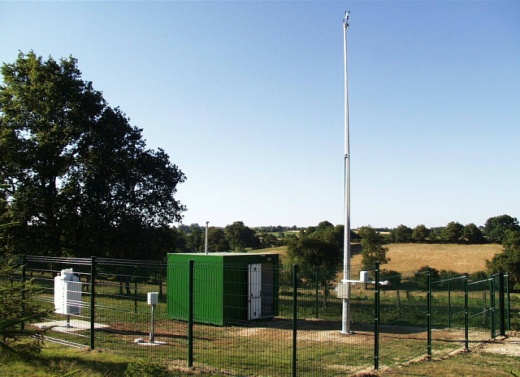 La Tardière FR0015
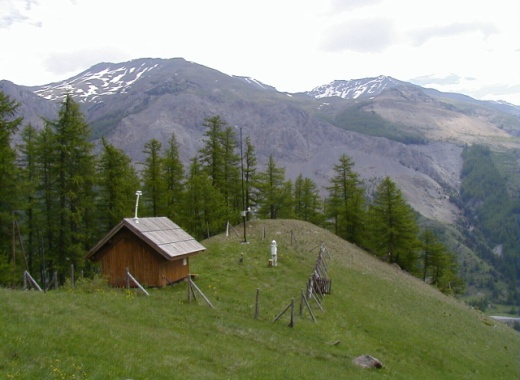 Le Casset FR0016
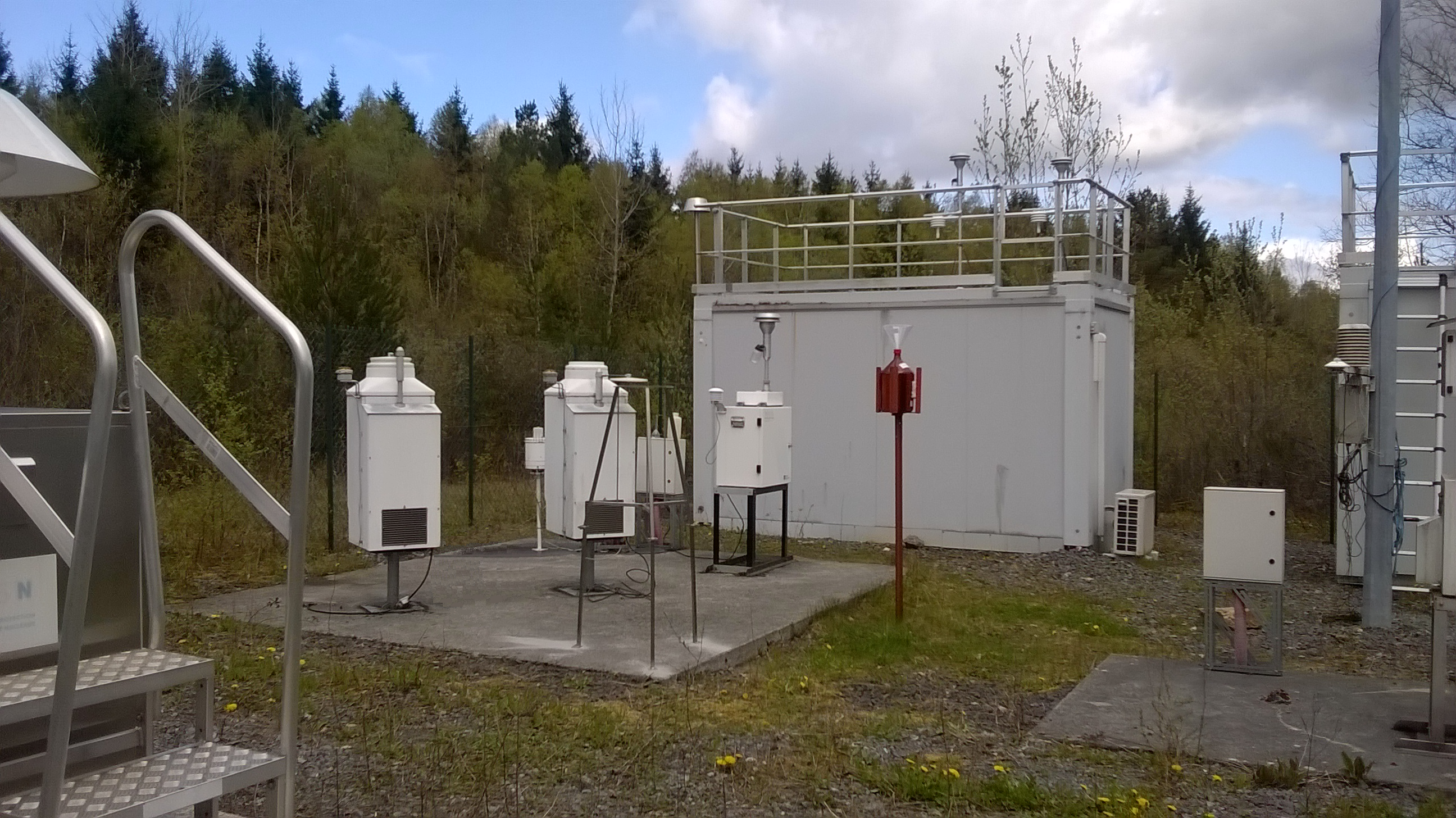 Revin FR009
21th Task Force on Measurements and Modelling Meeting
the French EMEP monitoring network
4
Recent and future changes
Particles 
Replacement of PM monitors by an optical aerosol spectrometer
PM2,5 , PM10 -  EMEP level 1
PM1 - EMEP level 2
PM4, PMtot - not required
the particle number concentration Cn
the particle size distribution from 180 nm to 18 µm
Simultaneous measurement of PM2,5 and PM10 mass concentrations
Better assess the aerosol fractions (from coagulation mode)
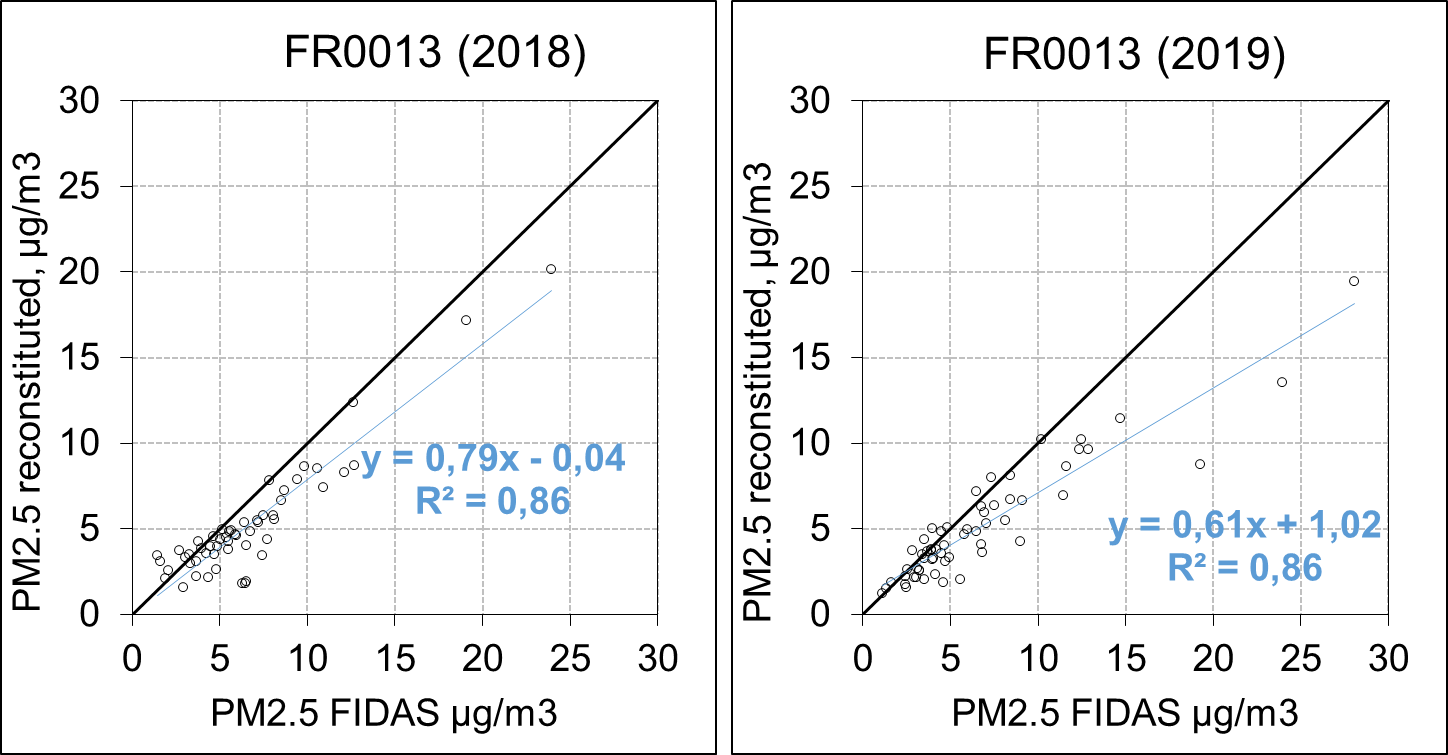 21th Task Force on Measurements and Modelling Meeting
the French EMEP monitoring network
5
Recent and future changes
Particles : what we observed from multiannual chemical composition of PM2,5 (filters)
Spatial gradient in major component
organic in the South
inorganic in the North
Major compounds in PM2,5
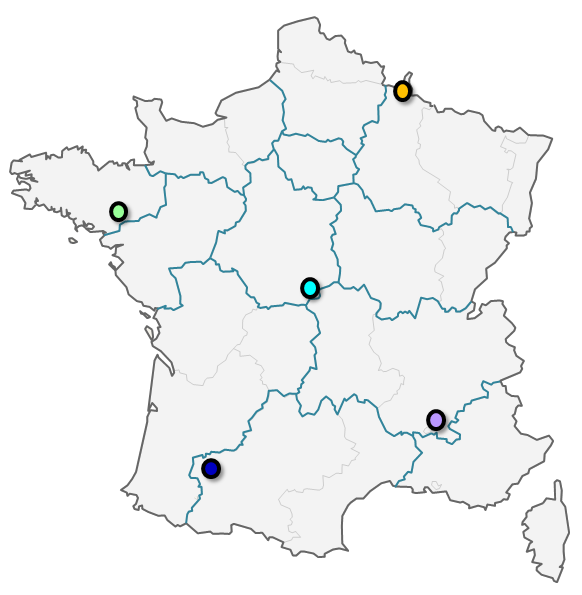 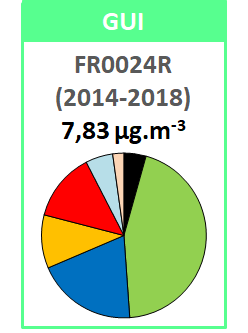 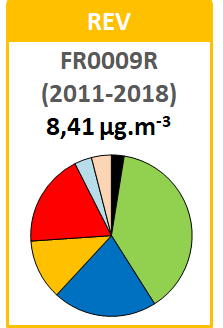 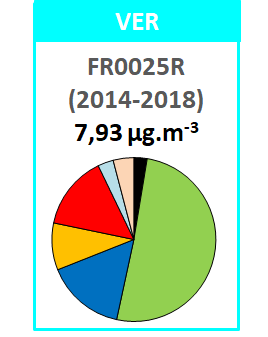 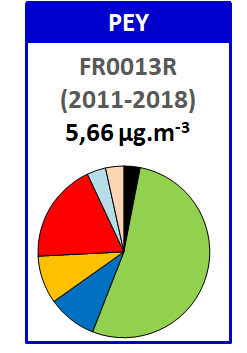 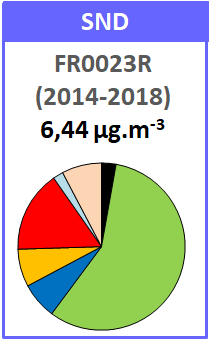 EC OM NO3- NH4+ SO42-
Sea salt Mineral dust

FR0009R :EMEP station code (sampling period)
8,41 µg m-3 : mean mass concentration in PM2,5
21th Task Force on Measurements and Modelling Meeting
Debevec et al., 2020
the French EMEP monitoring network
6
Recent and future changes
Particles : what we observed from multiannual chemical composition of PM2,5 (filters)
Spatial gradient in major component
organic in the South
inorganic in the North
Seasonal contrast of mass concentration
Influenced by the variability in main component
Winter/spring (OM + SIA) 
Summer (OM + nssSO42-)
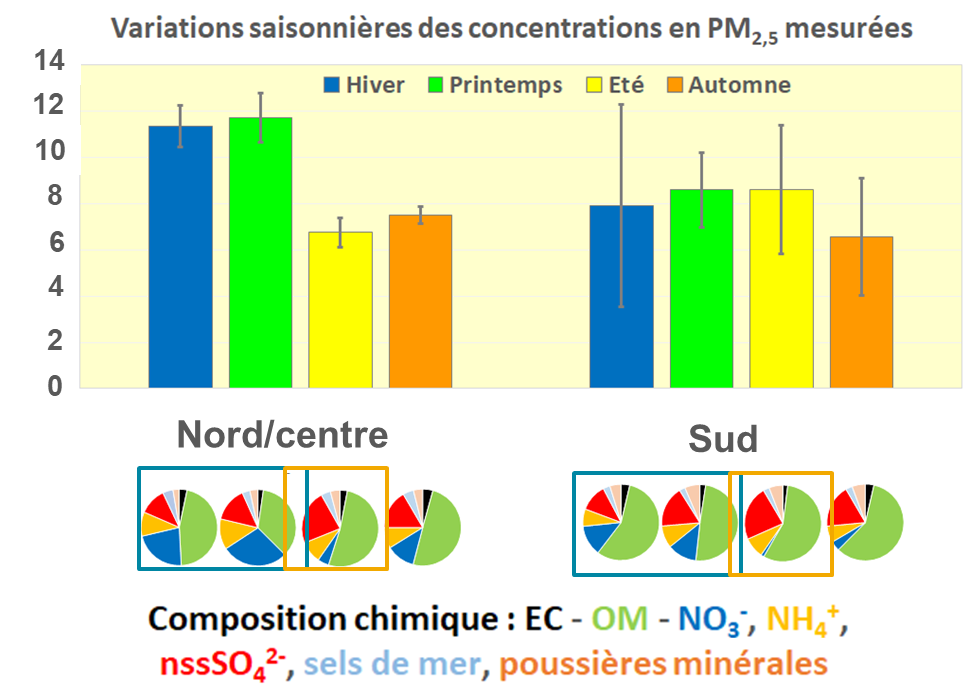 winter
spring
summer
autumn
PM2.5 mass (µg/m3)
North/Centre
South
EC OM NO3- NH4+ SO42-
Sea salt Mineral dust
21th Task Force on Measurements and Modelling Meeting
Debevec et al., 2020
the French EMEP monitoring network
7
Recent and future changes
Particles : what we observed from multiannual chemical composition of PM2,5 (filters)
Spatial gradient in major component
organic in the South
inorganic in the North
Seasonal contrast of mass concentration
Influenced by the variability in main component
Winter/spring (OM + SIA) 
Summer (OM + nssSO42-)

Main Drivers of PM2,5 chemical composition
Variability of sources
Transport of air masses and meteorological conditions
21th Task Force on Measurements and Modelling Meeting
the French EMEP monitoring network
8
Recent and future changes
Particles
Development suggested for high temporal resolution for PM composition
chemical composition of non-refractory particles + particle light absorption coefficient – EMEP level 2
Better identify drivers of chemical composition
High time resolution : variability related to emission and processes
Comparison urban/background at a regional scale to help understanding PM episodes
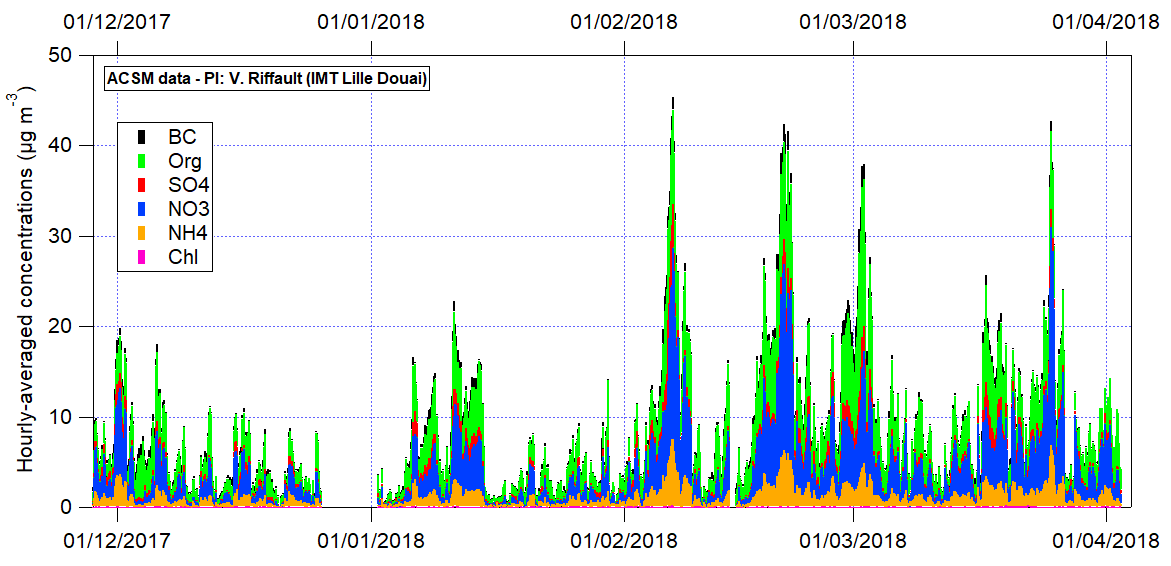 21th Task Force on Measurements and Modelling Meeting
the French EMEP monitoring network
9
Recent and future changes
Development of gaseous measurements 
real-time gas concentration analyzer
NO2 (trace level & selective analyzer) - EMEP level 1
ACTRIS recommendations : type of analyzer, QA/QC and data validation process
Significant quality improvement for NO2 data
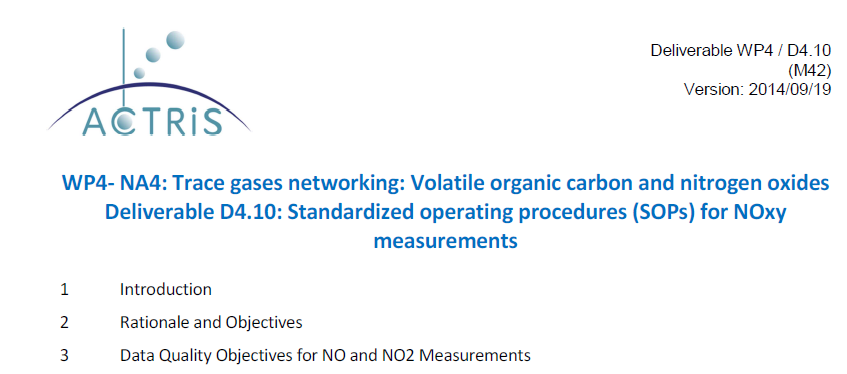 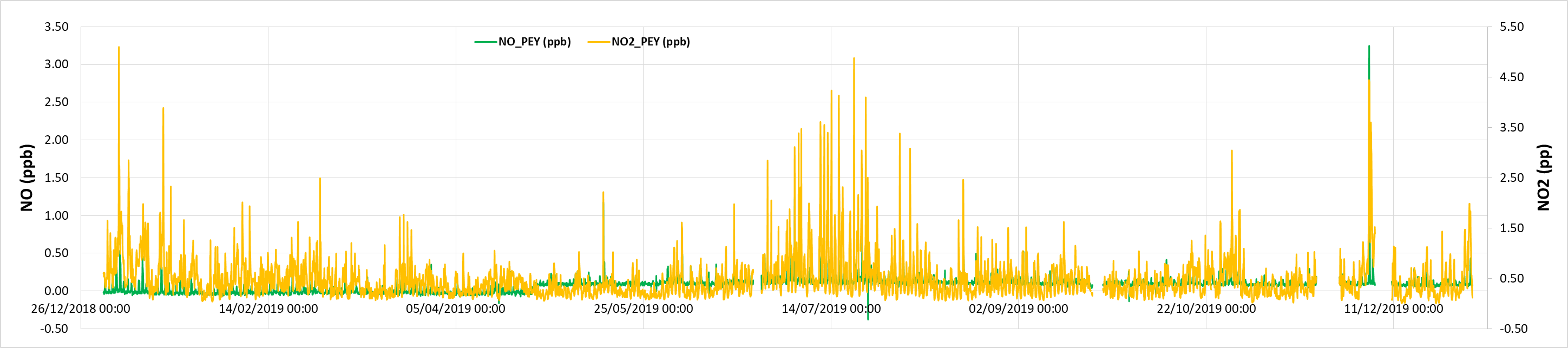 NO2 (ppb)
NO (ppb)
21th Task Force on Measurements and Modelling Meeting
the French EMEP monitoring network
10
Recent and future changes
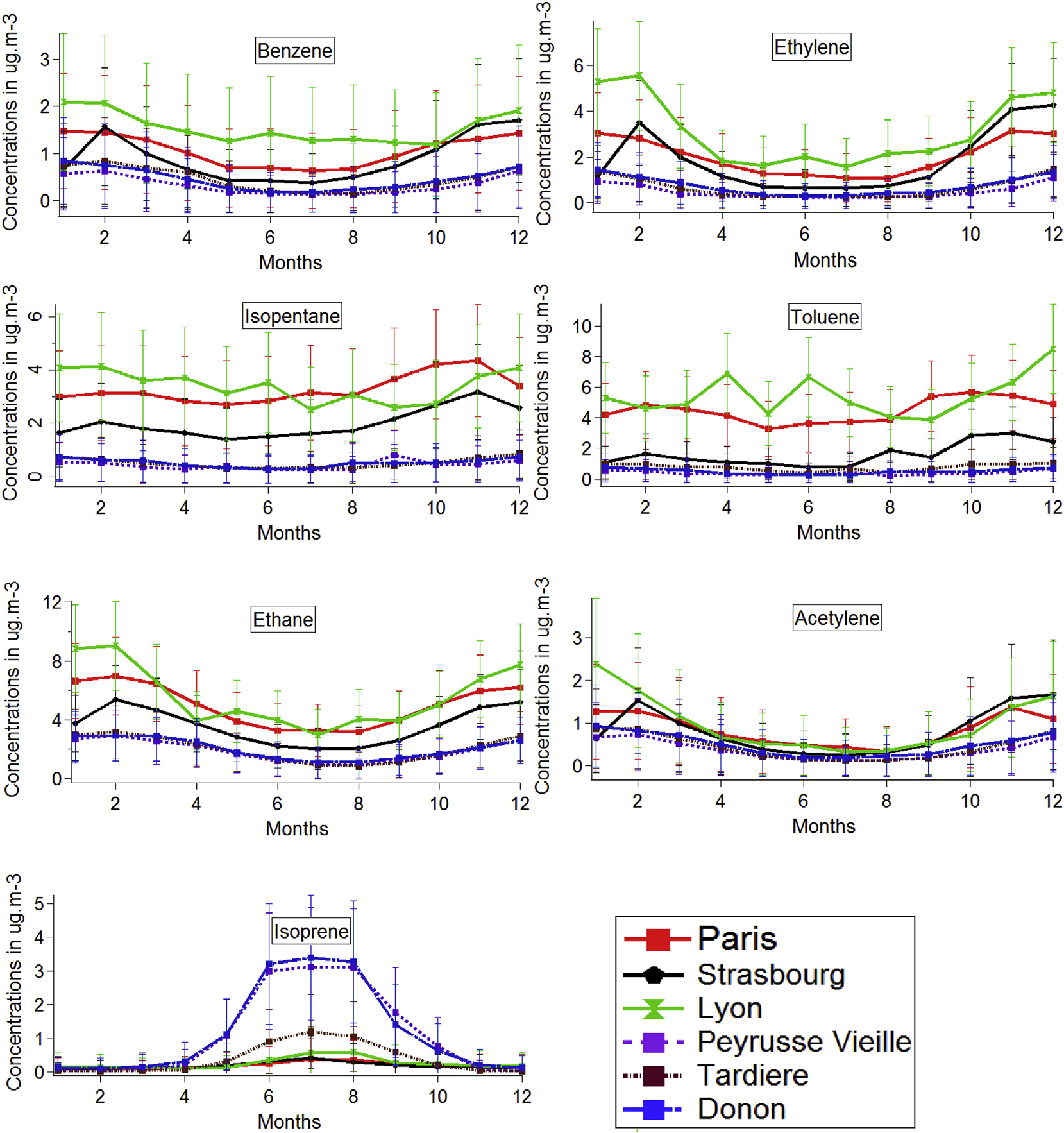 Urban sites
Background sites
Development of gaseous measurements 
real-time gas concentration analyzer
VOCs – NMHC + OVOC - EMEP level 2
Already a unique dataset of 20 years long
Higher time resolution -> diurnal variability of some compounds
Primary sources tracers+ photochemical processes tracers 
Link with secondary pollutants (ozone and SOA)
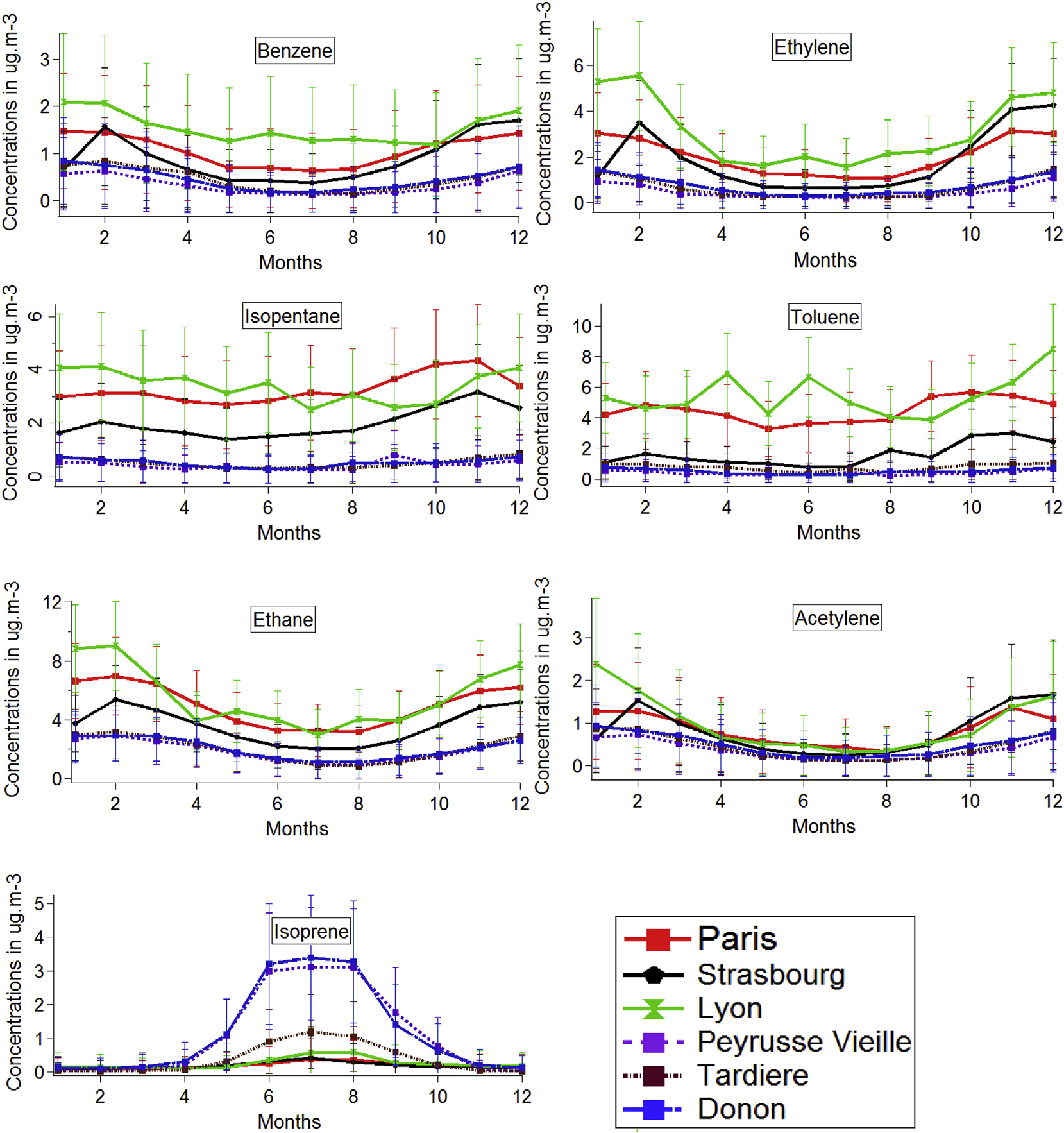 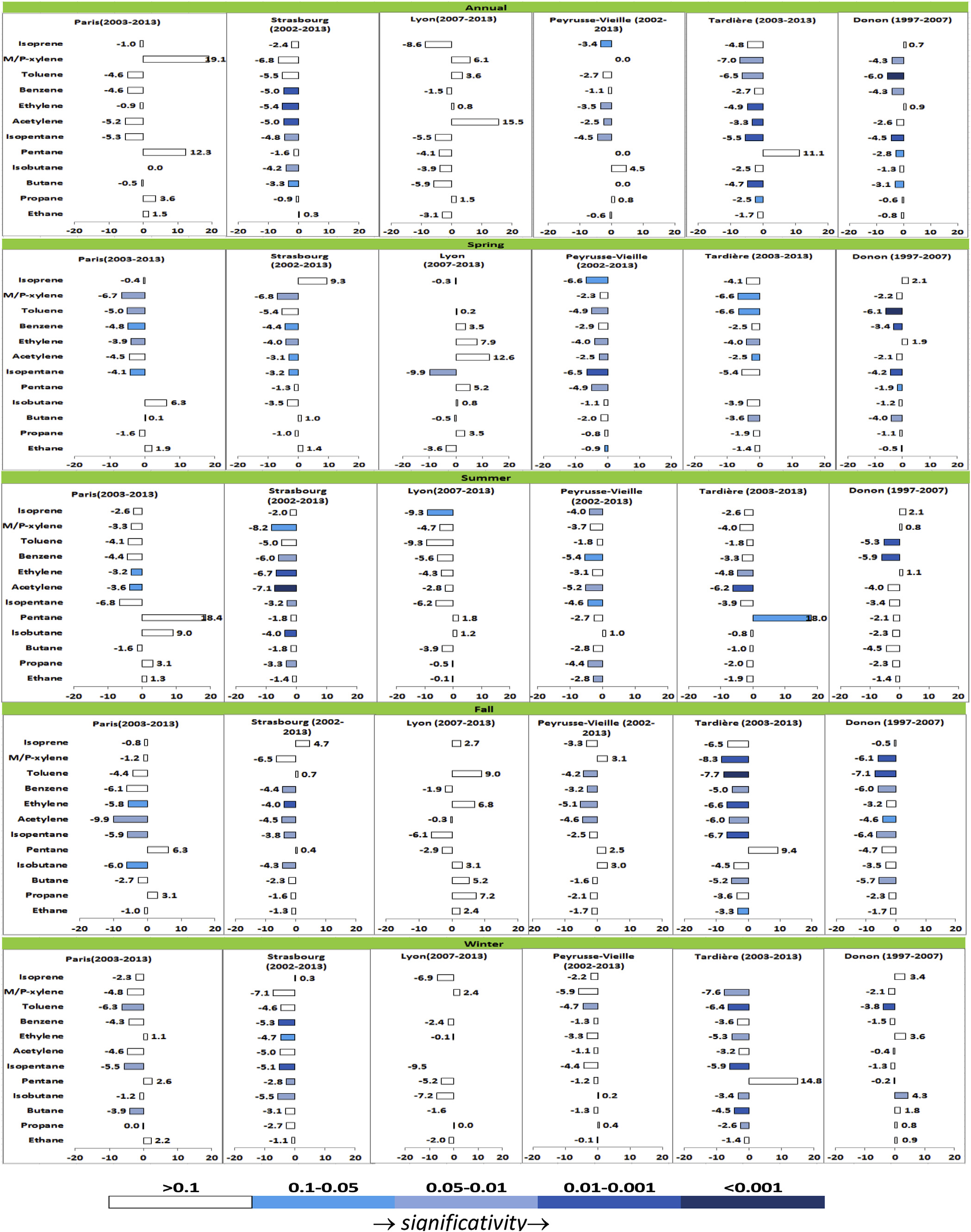 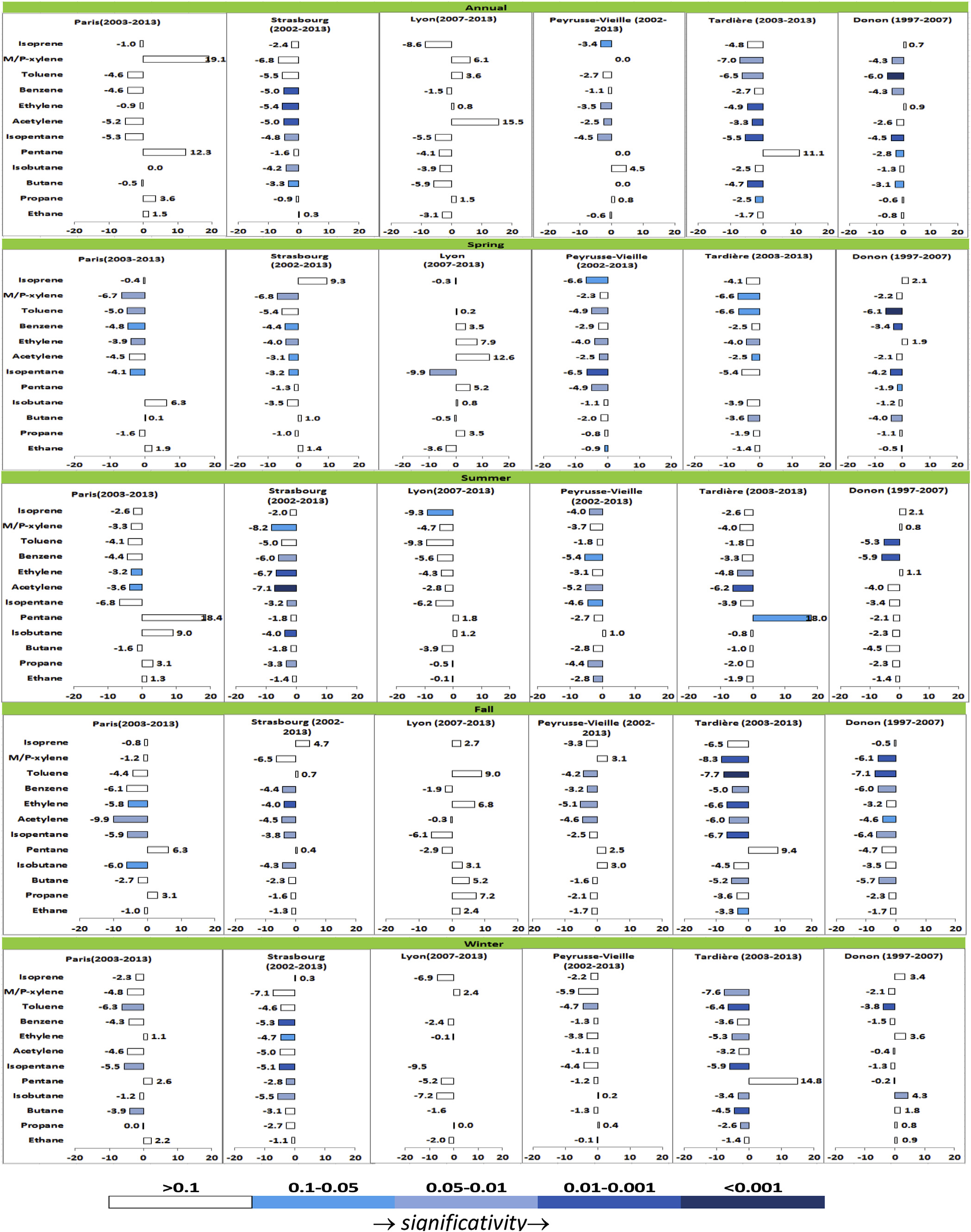 Percentage of changes
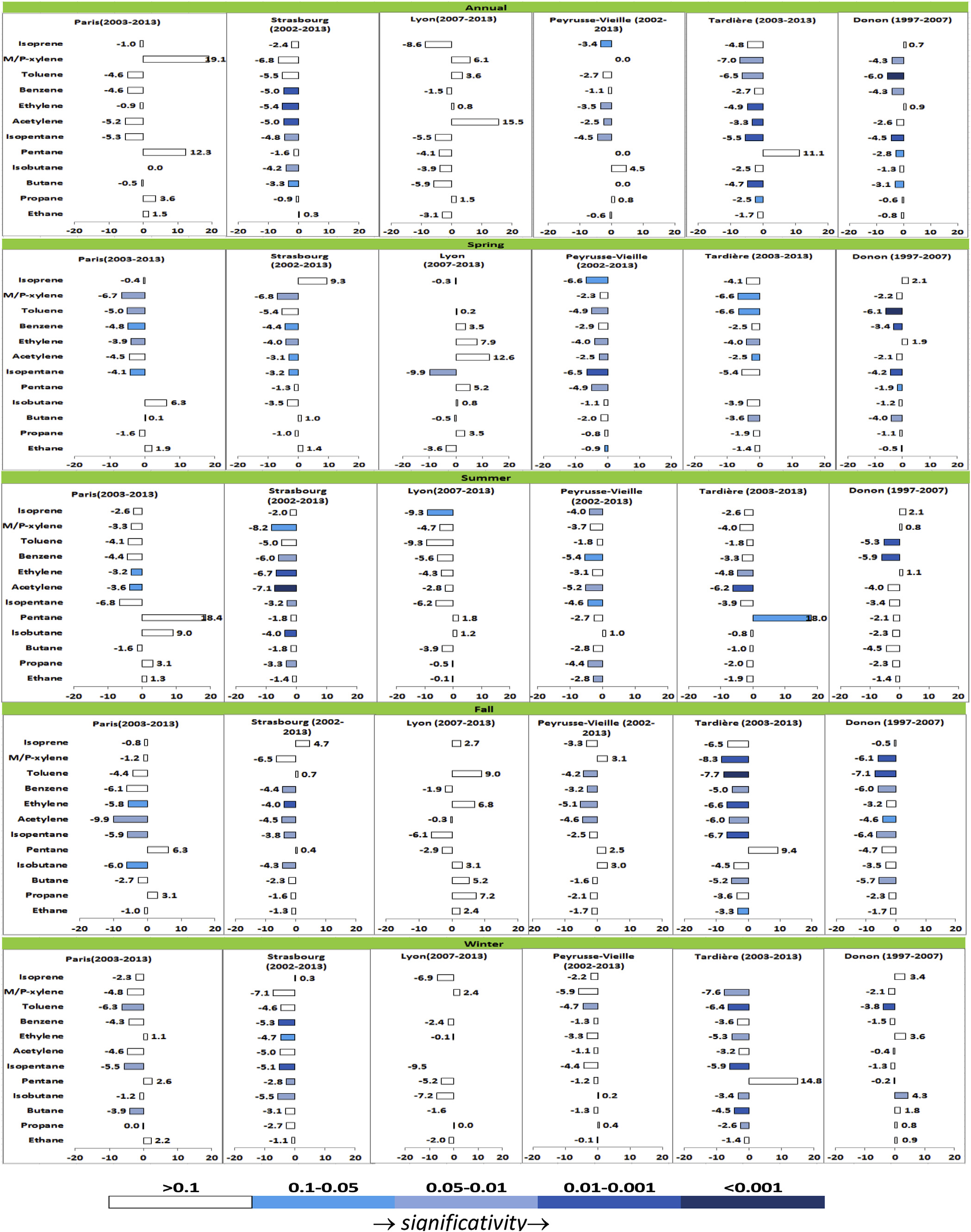 21th Task Force on Measurements and Modelling Meeting
Waked et al., 2016
the French EMEP monitoring network
11
Recent and future changes
Development of gaseous measurements 
real-time gas concentration analyzer
Ammonia – EMEP level 3
Online analyzer with high time resolution 
Emission inventory evaluation  -> location of sites in contrasted area
Better knowledge of frequent secondary PM episode (spring)
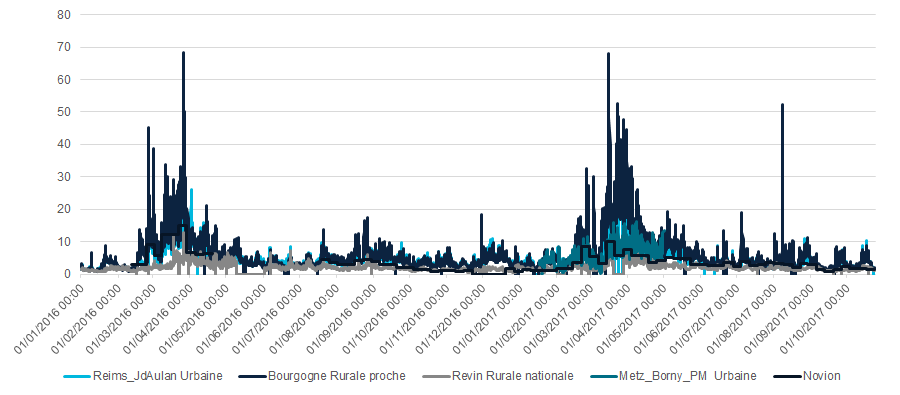 NH3 (µg/m3)
AMP’AIR 2018
21th Task Force on Measurements and Modelling Meeting
the French EMEP monitoring network
12
Recent and future changes
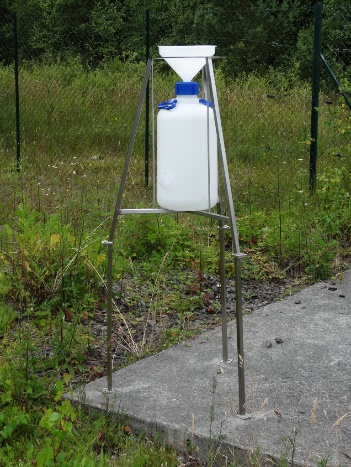 Heavy metals in atmospheric deposition
bulk samplers
High contribution of undissolved fraction 
Geographical spread
Seasonality -> dust resuspension
21th Task Force on Measurements and Modelling Meeting
the French EMEP monitoring network
13
Conclusion
2017 implementation for the EMEP monitoring strategy (Level 1)
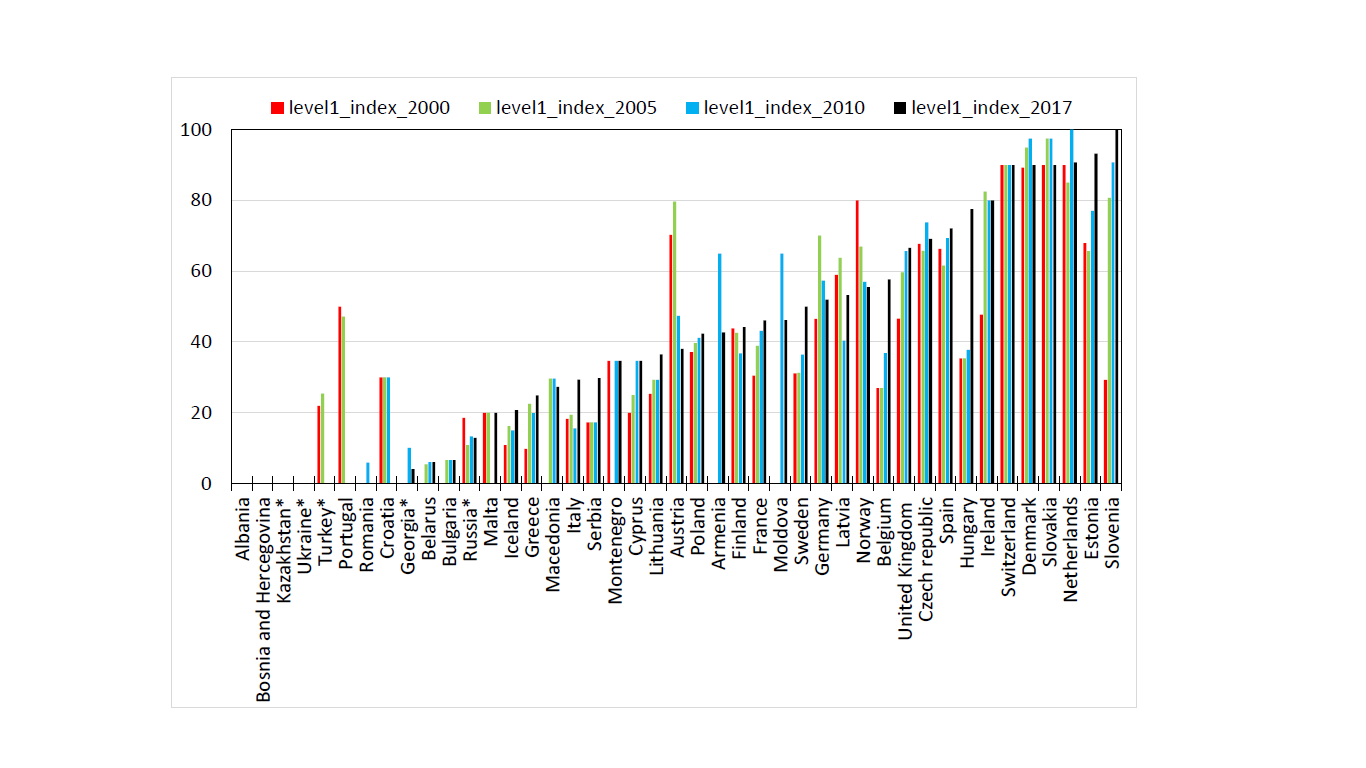 EMEP Status report 2019
21th Task Force on Measurements and Modelling Meeting
Thank you for listening !
14
21th Task Force on Measurements and Modelling Meeting